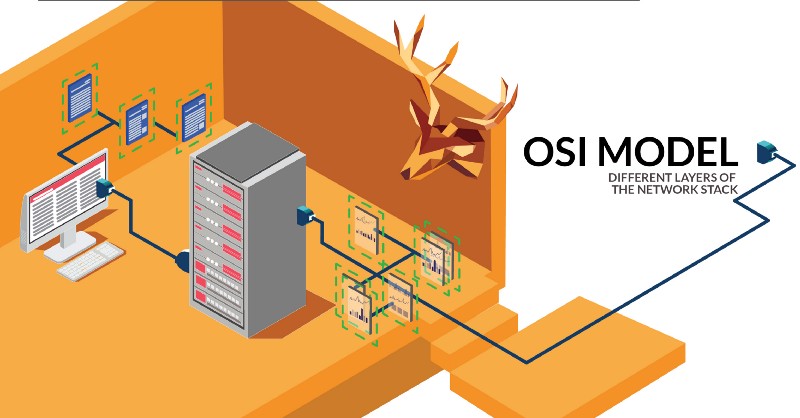 HTTP, Wireshark, and Digital Forensics
Part 2 (Observe HTTP with embedded images)
[Speaker Notes: https://www.youtube.com/watch?v=6G3qm60dfA8&ab_channel=PrashantThombre]
Overview
Capture HTTP traffic
Captured HTTP Traffic overview
Analyze the second HTTP get request/response 
Traffic contains an image
Extract the building.jpg from traffic
Size relation between IP packet and TCP payload
Capture HTTP traffic
Download an image building.jpg
Save it to /var/www/html
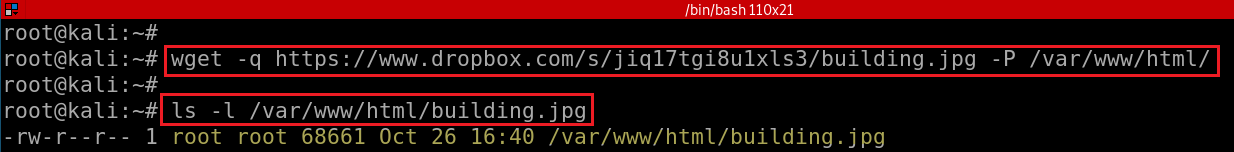 -P: directory prefix
Add building.jpg in a webpage image.html
Show the webpage with the image
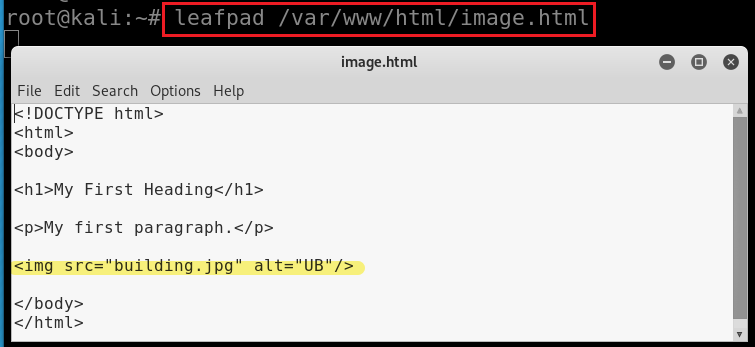 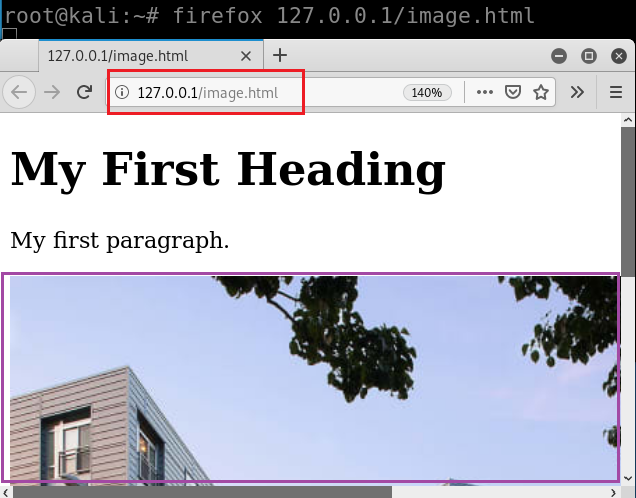 [Speaker Notes: wget -q https://www.dropbox.com/s/jiq17tgi8u1xls3/building.jpg -P /var/www/html/]
Capture traffic
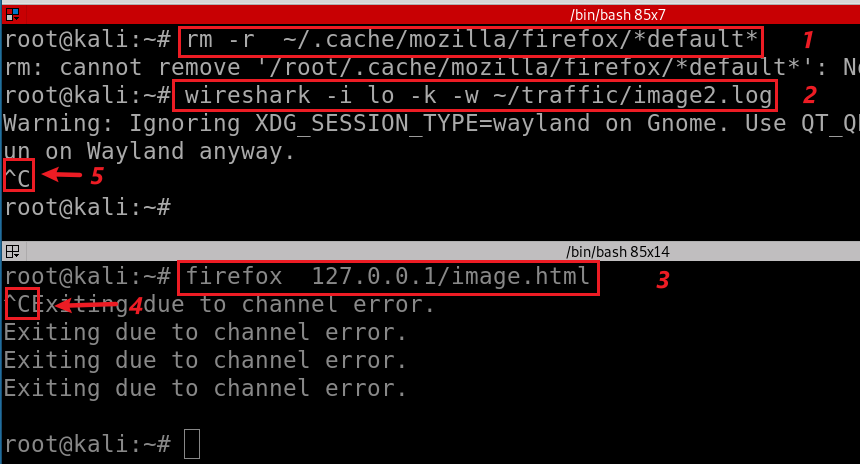 [Speaker Notes: wireshark –I lo  -k –w ~/traffic/image2.log]
HTTP Traffic overview
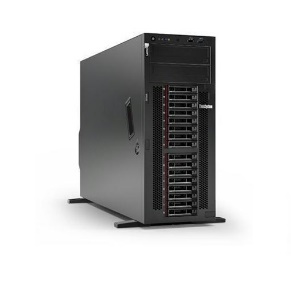 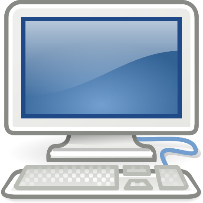 Port 52054
Port 80
GET 127.0.0.1/image.html
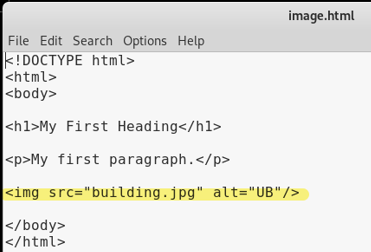 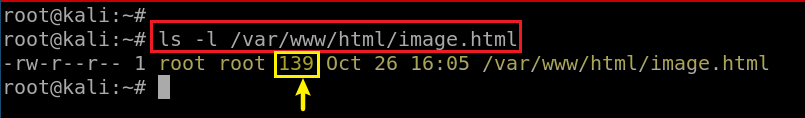 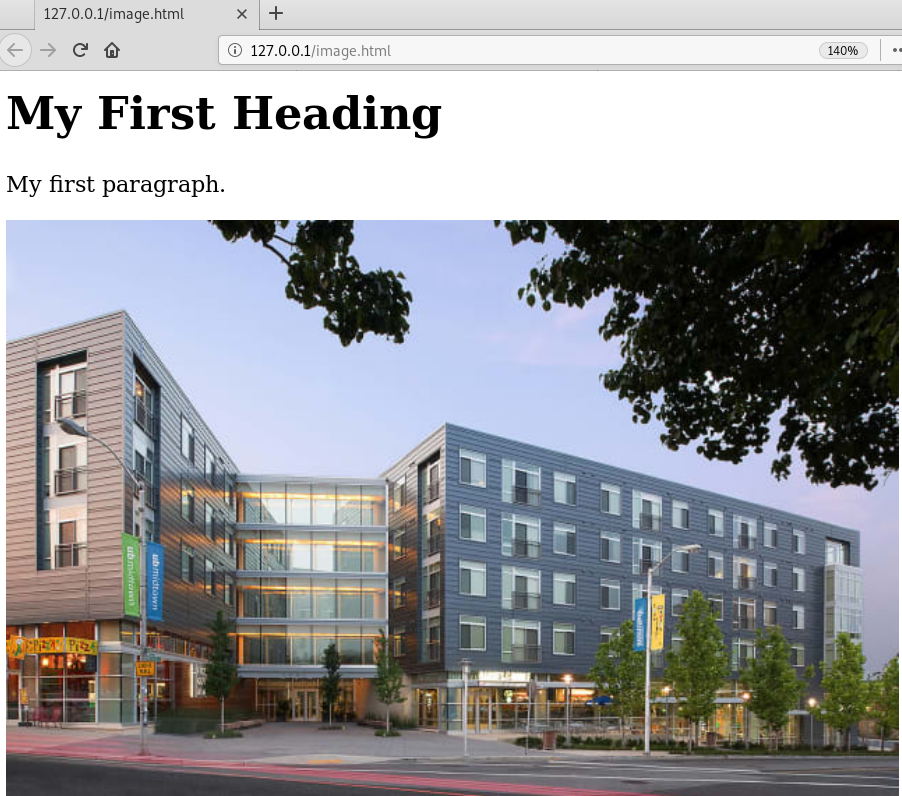 Parse image.html
GET 127.0.0.1/building.jpg
32768 bytes : default value of for TCP send and receive buffers
http 200 ok
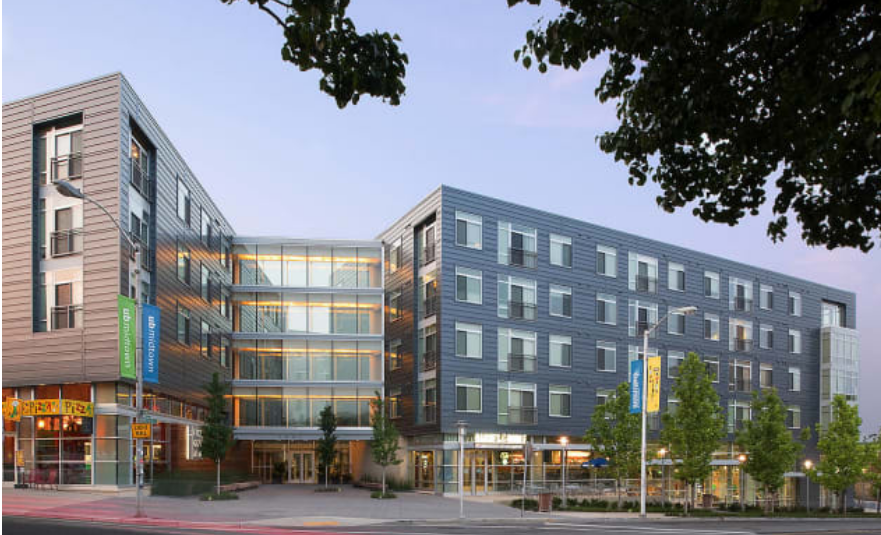 32768 bytes
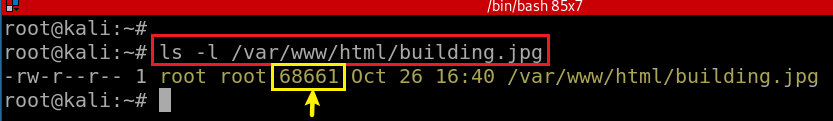 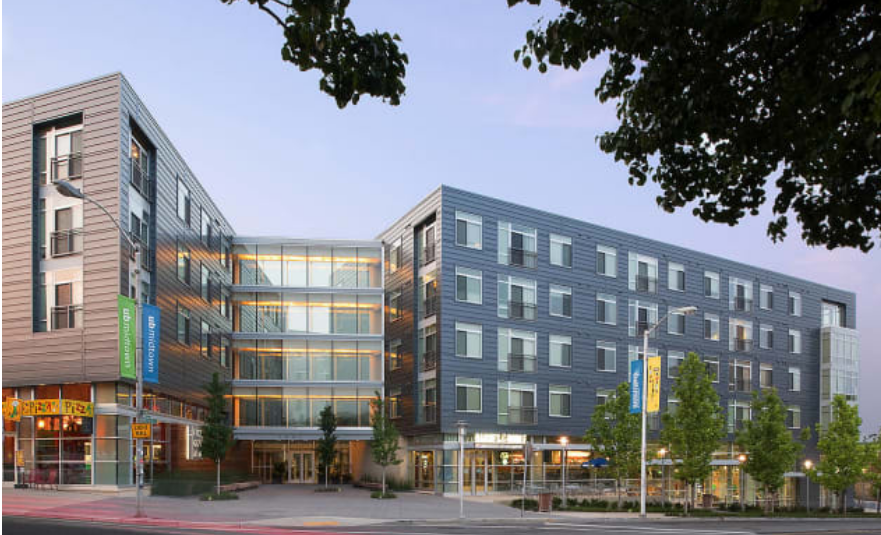 251
32768 bytes
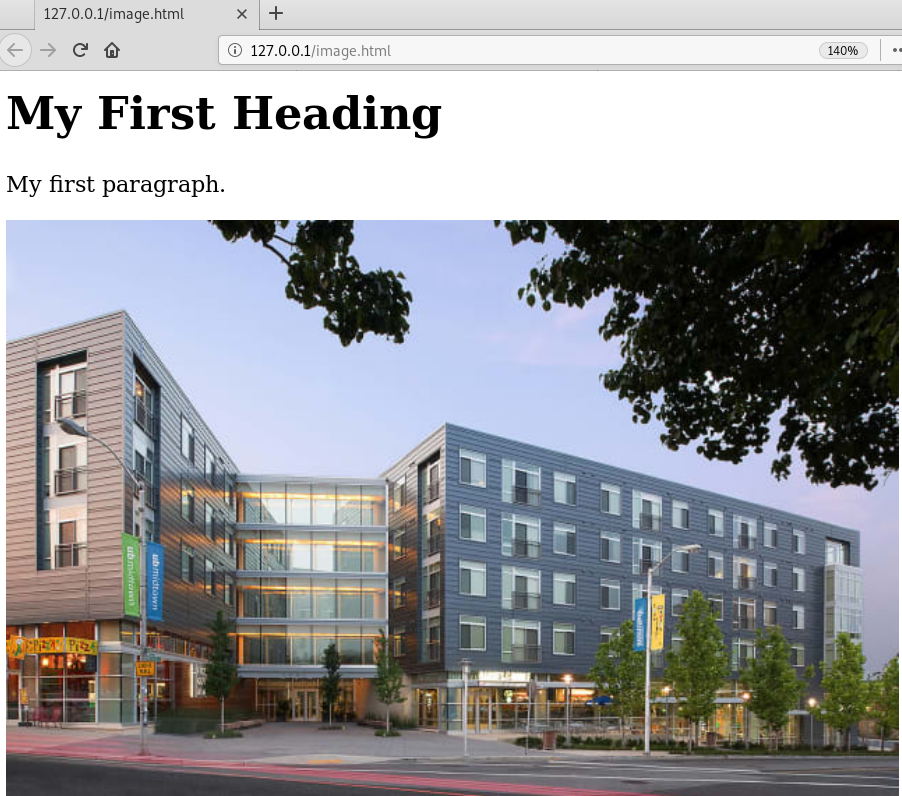 3414 bytes
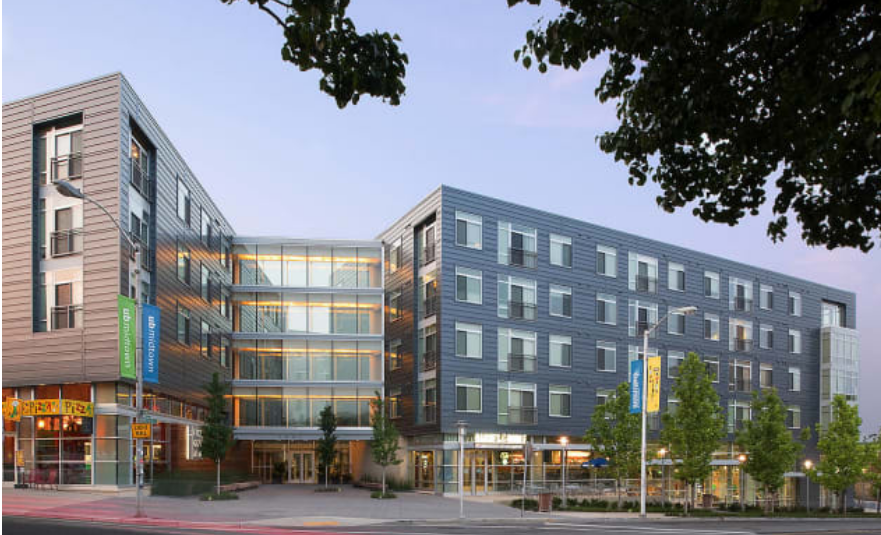 http response head length (289) + Build.jpg (68661) = TCP 1(32768)+TCP 2(32768) +TCP 3 (3414) =68950
Verify two HTTP GET: .html and .jpg
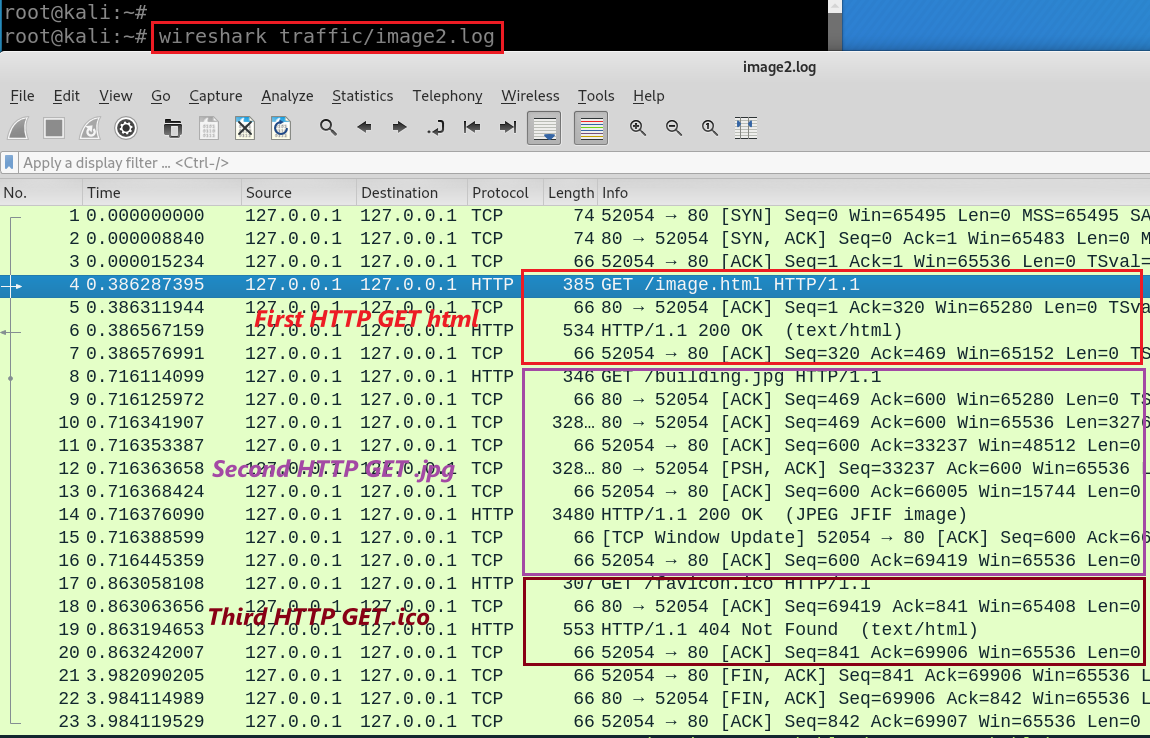 Analyzing the second HTTP get request/response
HTTP traffic for displaying images
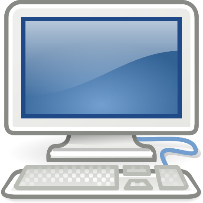 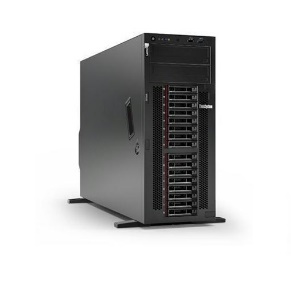 Port 52054
Port 80
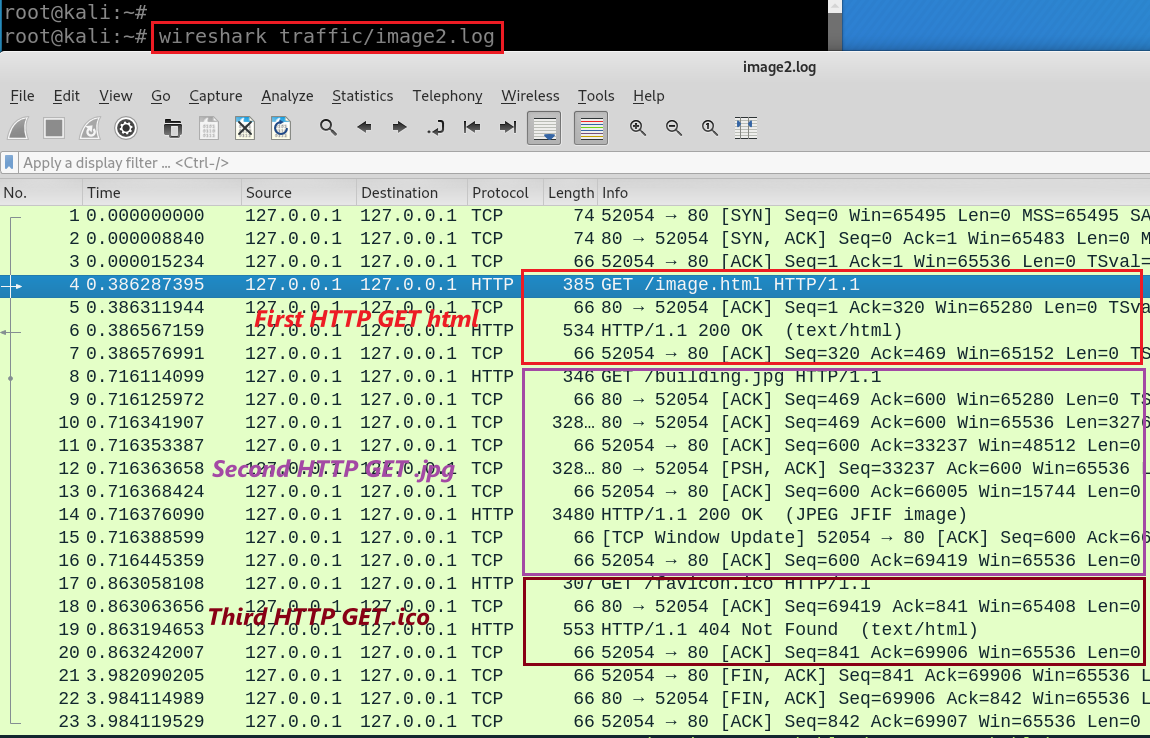 GET 127.0.0.1/building.jpg
8
9
10
http 200 ok
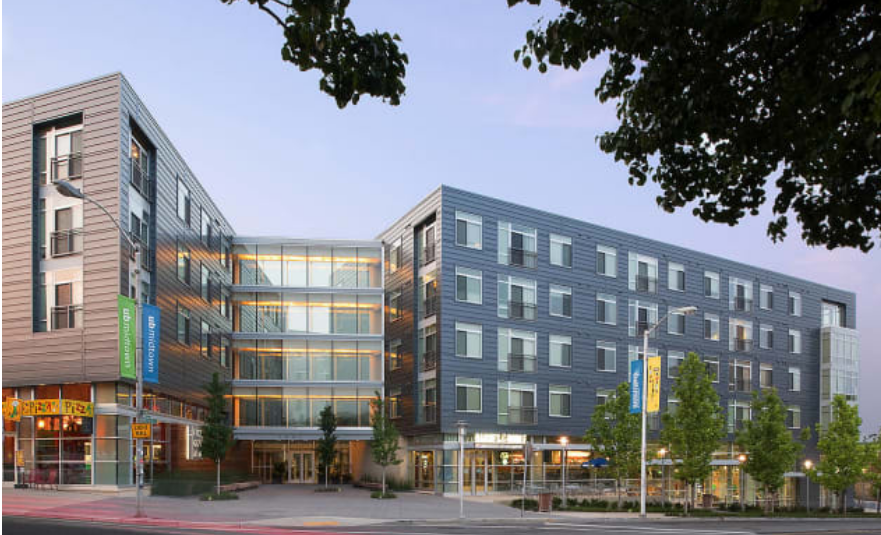 32768 bytes
TCP segment 1
11
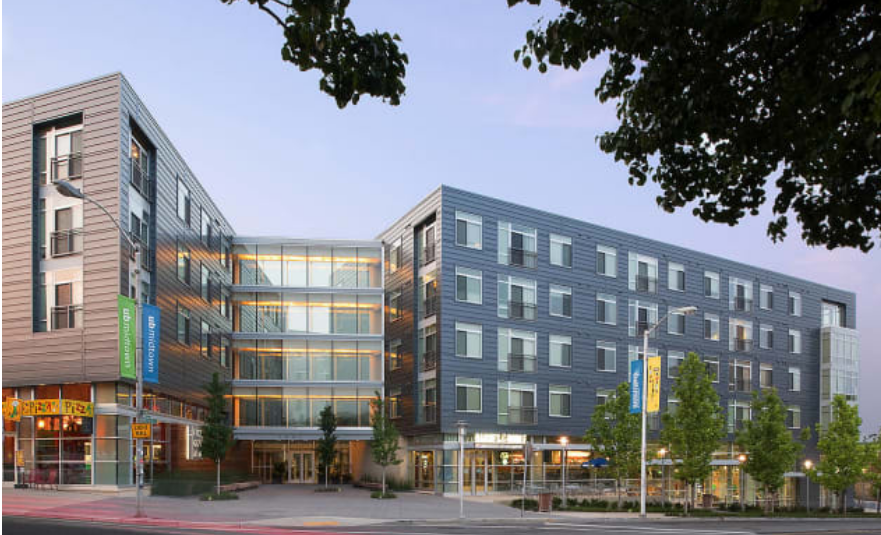 32768 bytes
12
TCP segment 2
3414 bytes
TCP segment reassembly takes places in HTTP layer. 
TCP reassembling at receiving side
Wireshark shows the assembled TCP segment at sending side
TCP segment reassembly works only capture the entire packet and if all the checksums for that packet are valid.
13
14
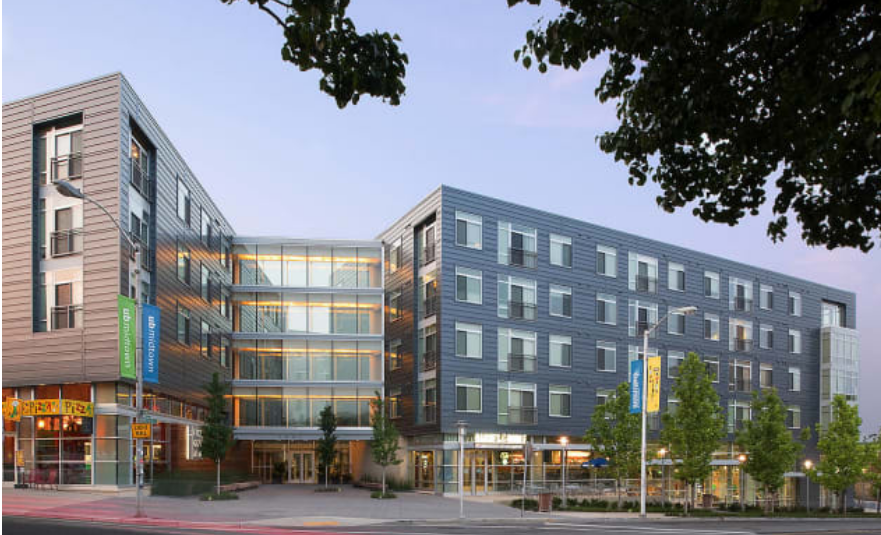 TCP segment 3
TCP Window (buffer size) Update
15
16
Calculate the length 3 TCP segments: 32768+32768+3414
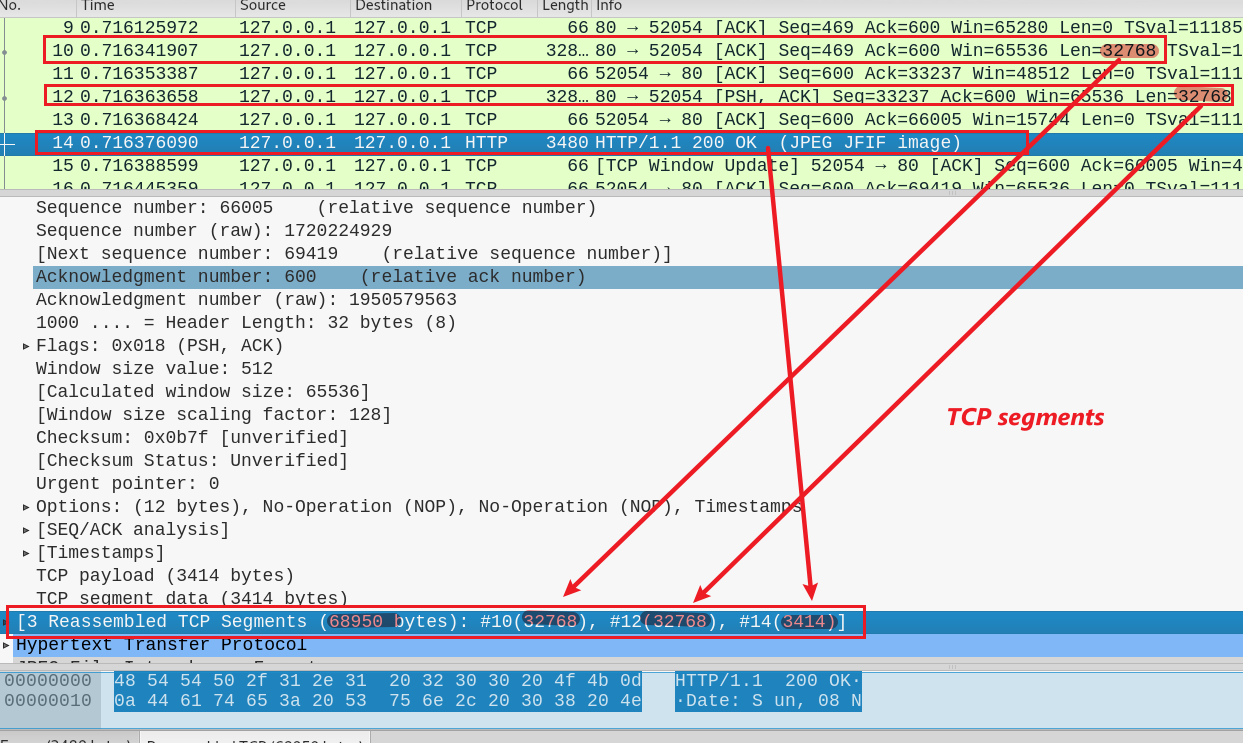 Show the content of 3 TCP segments is http response and the data (building.jpg)
14
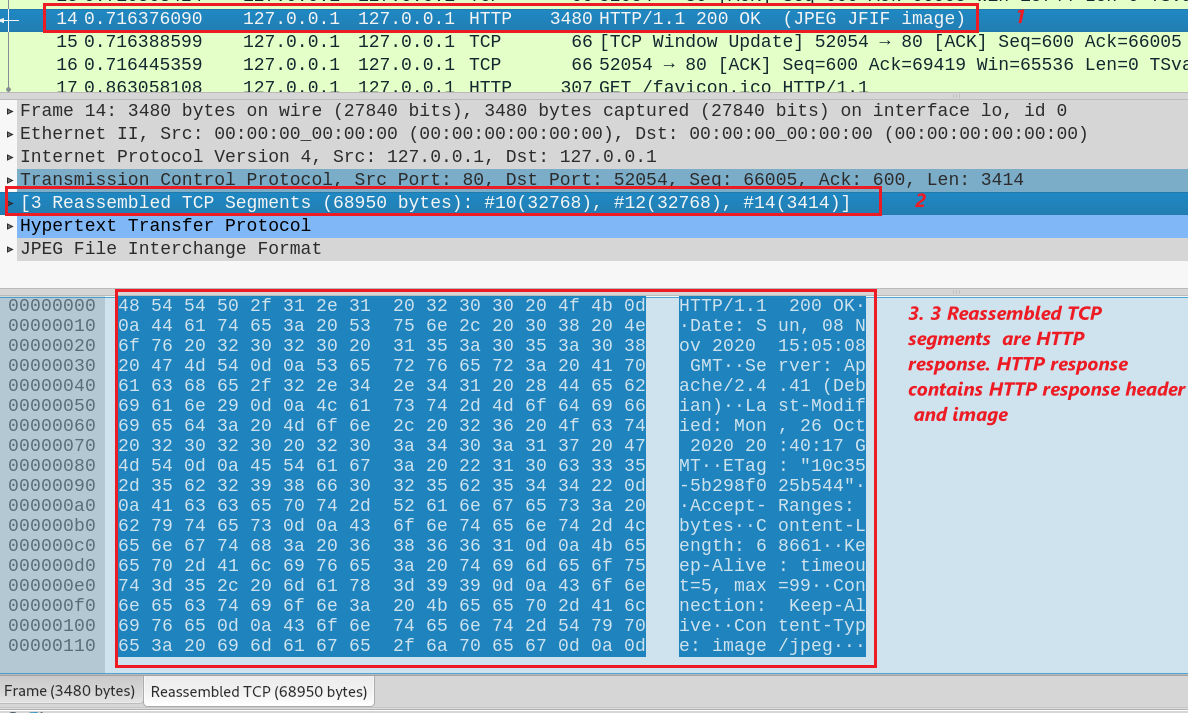 Calculate the length of http response header: 289      (0x000 -0x120)
14
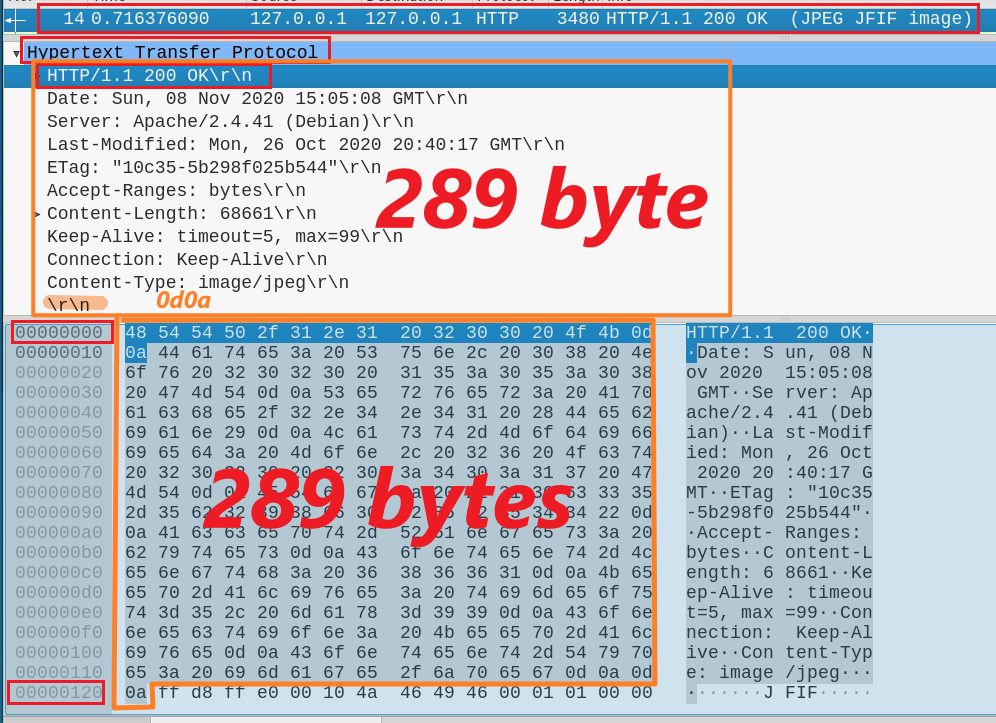 Verify start and end of Image (0x0121 – 0x10d55 +1 =68661 bytes)
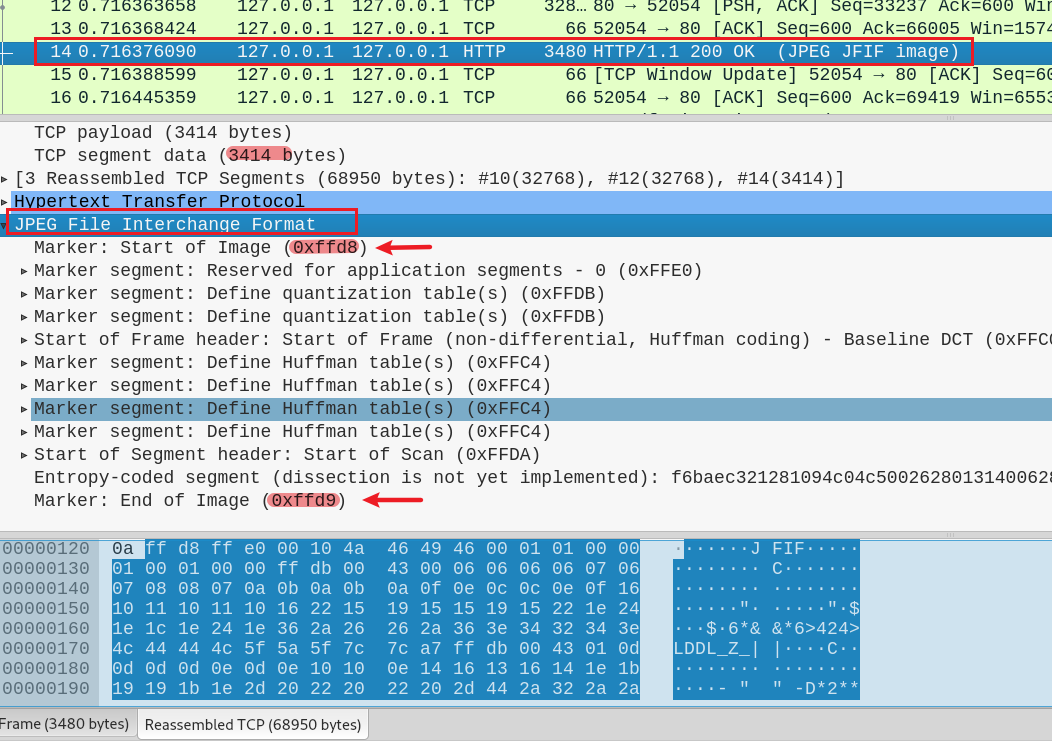 14
Extract the building.jpg from traffic
How to extract the building.jpg from log
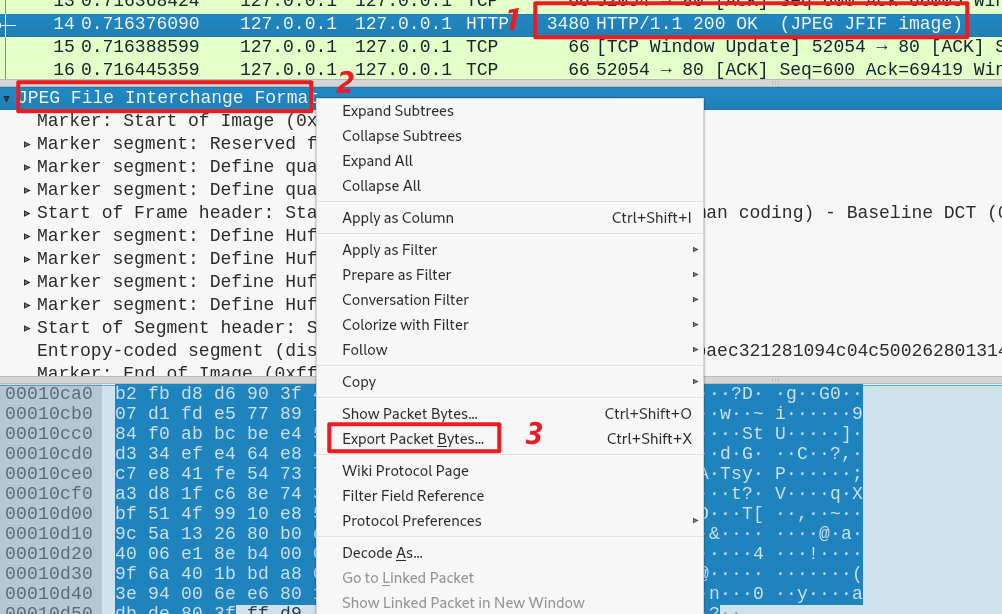 Save extracted image
Show image
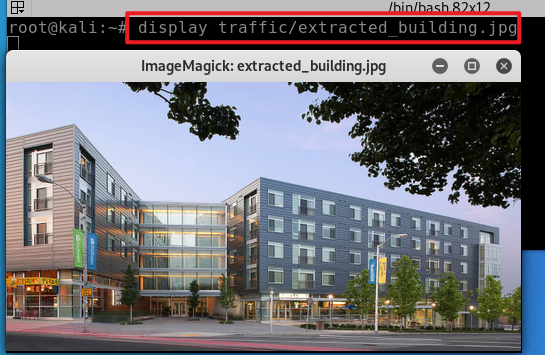 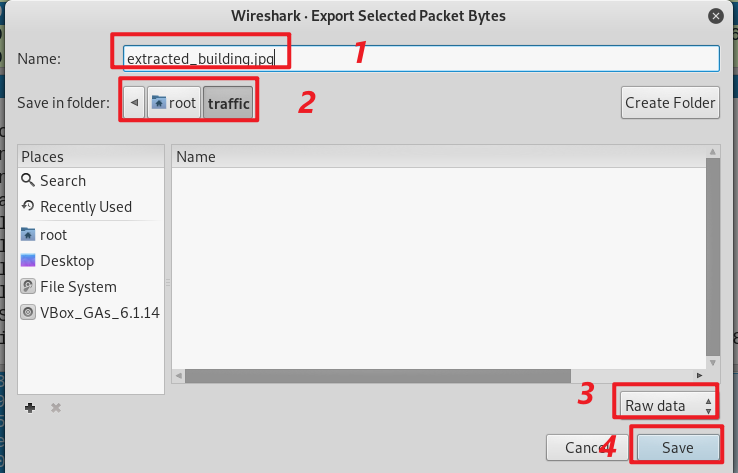 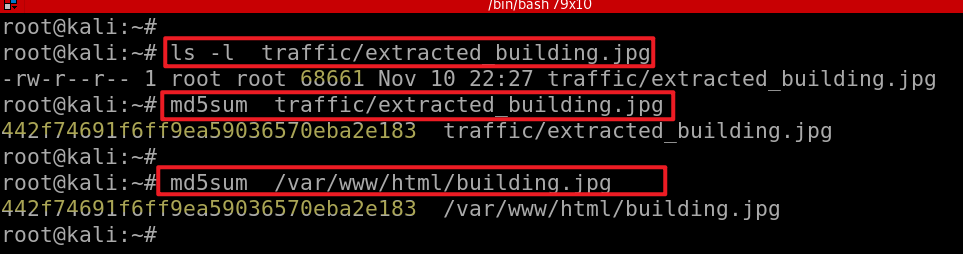 Size relation between IP packet and TCP payload
Verify the length relation between IP packet and TCP payload
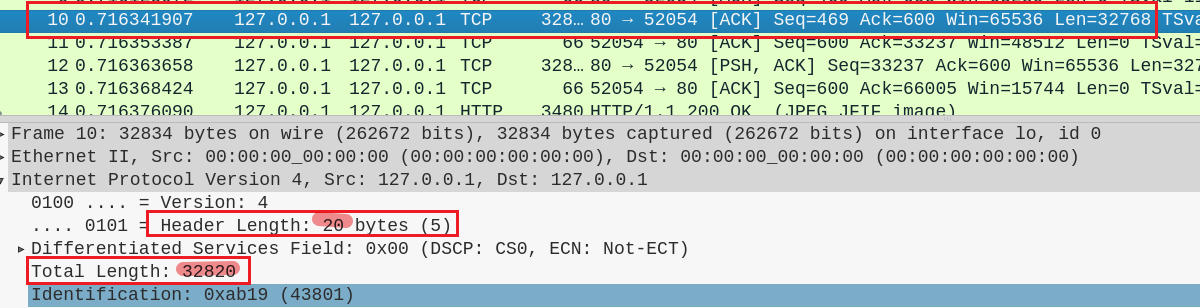 10
32820
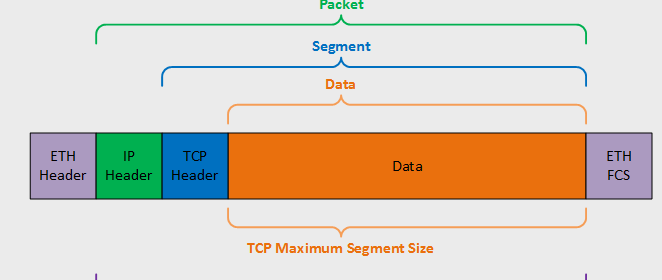 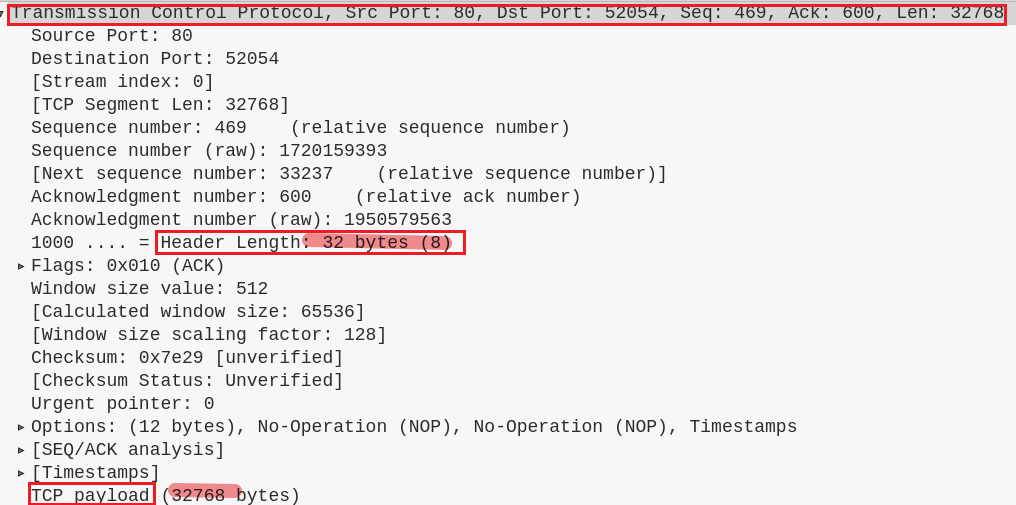 32768
20
32
TCP segment length needs to be calculated
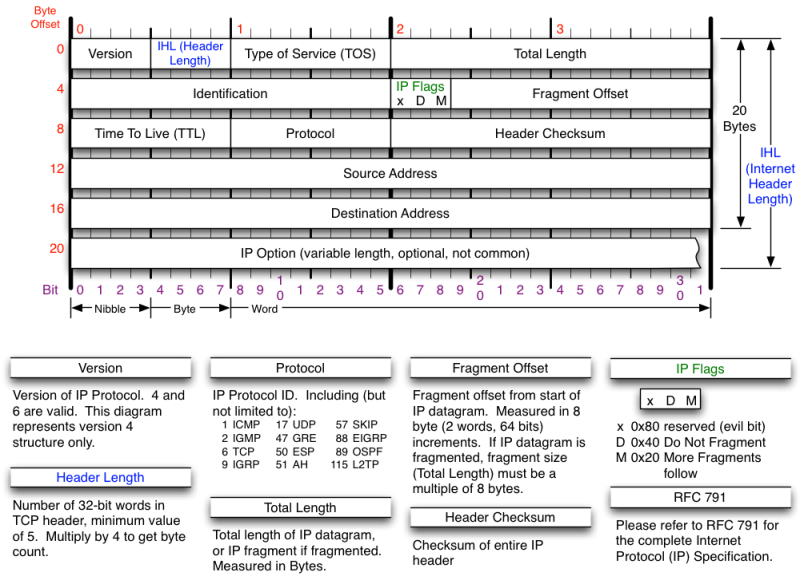 TCP segment length needs to be calculated
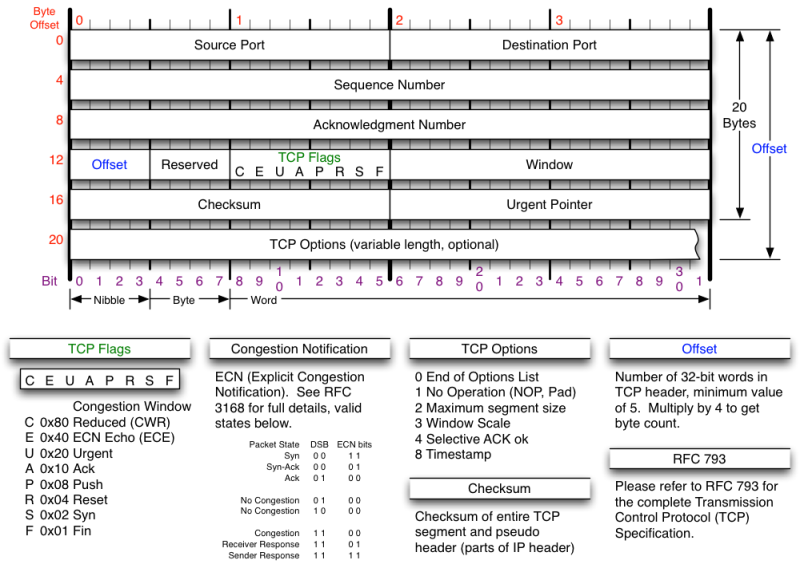 12
OSI, TCP/IP, security attacks, and forensic evidence
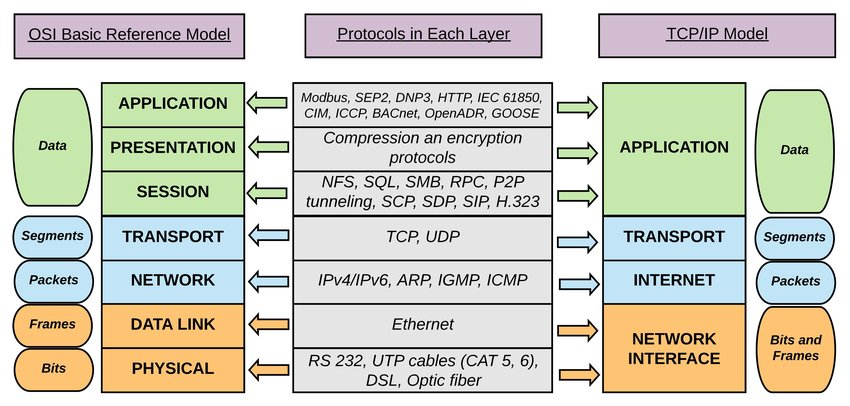 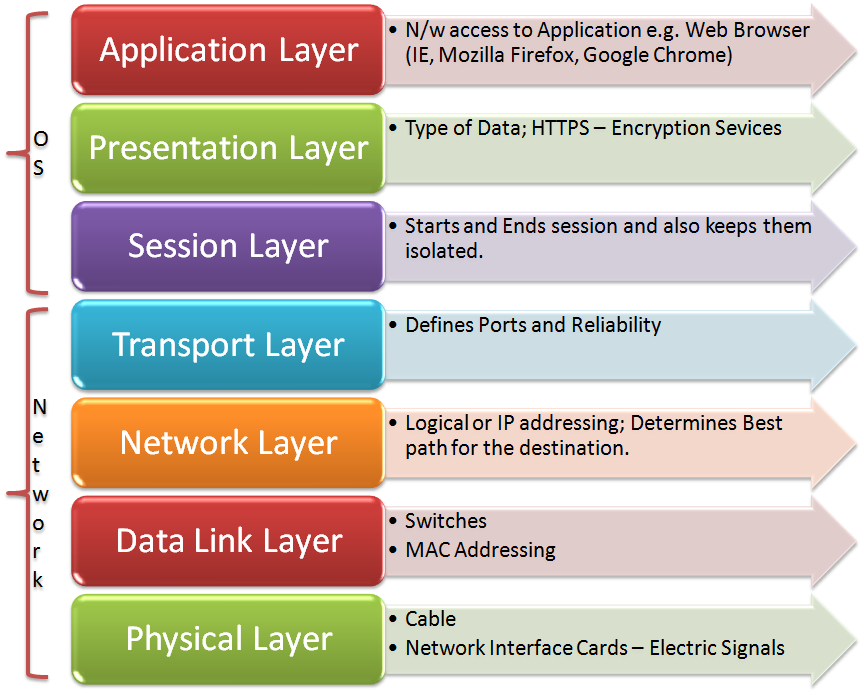 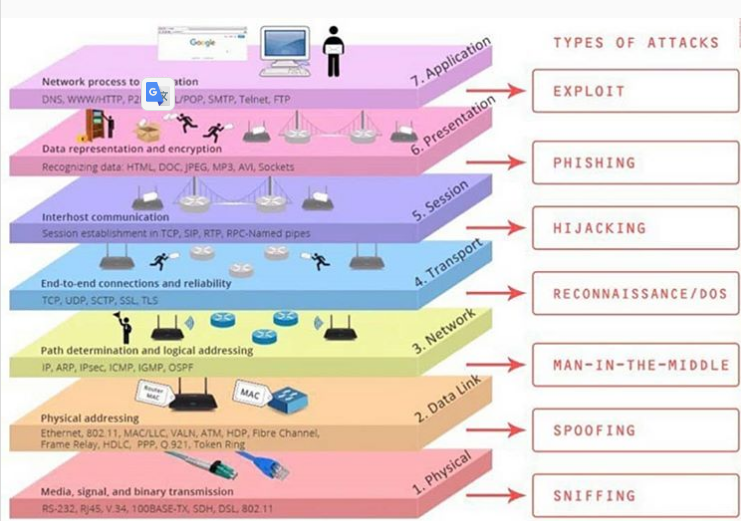 Assignment
Requirements
Using curl to sent request
Capture the traffic in image.log
Why can’t you see the TCP segments?
Using Chrome to sent request from Win 10 and save the log file in image3.log.
Make sure:
service apache2 start
has traffic folder
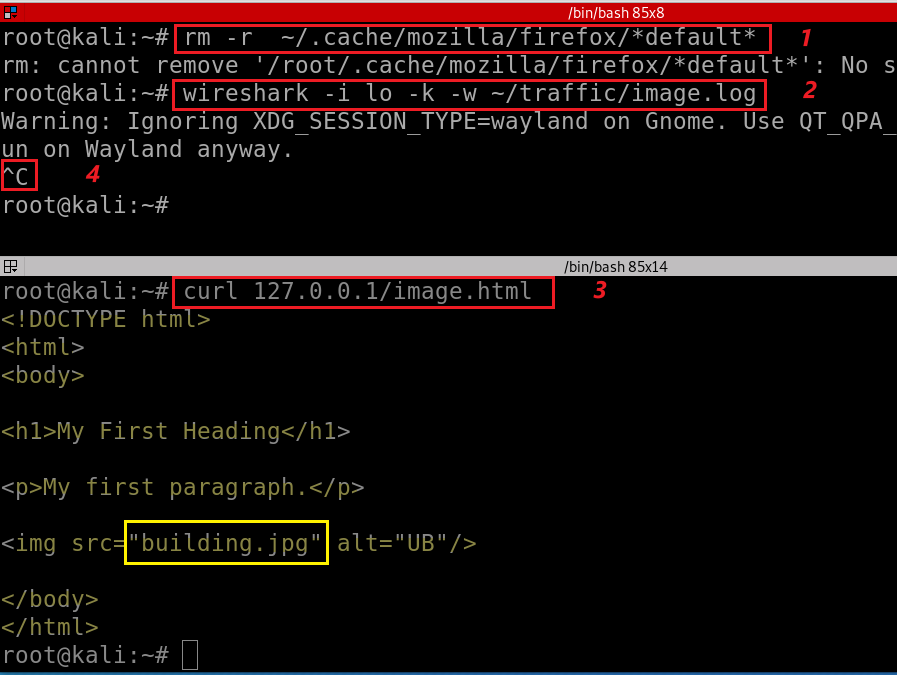 [Speaker Notes: rm -r  ~/.cache/mozilla/firefox/*default*
wireshark -i lo -k -w ~/traffic/image.html
curl  -V 127.0.0.1/image.html]
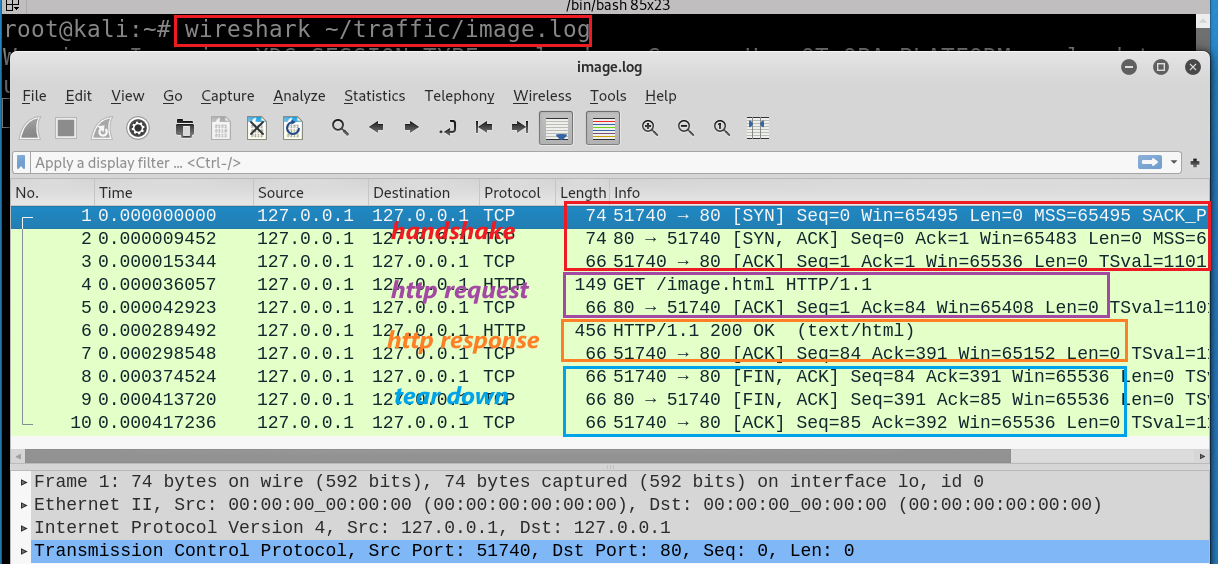 [Speaker Notes: wireshark ~/traffic/basic.log]
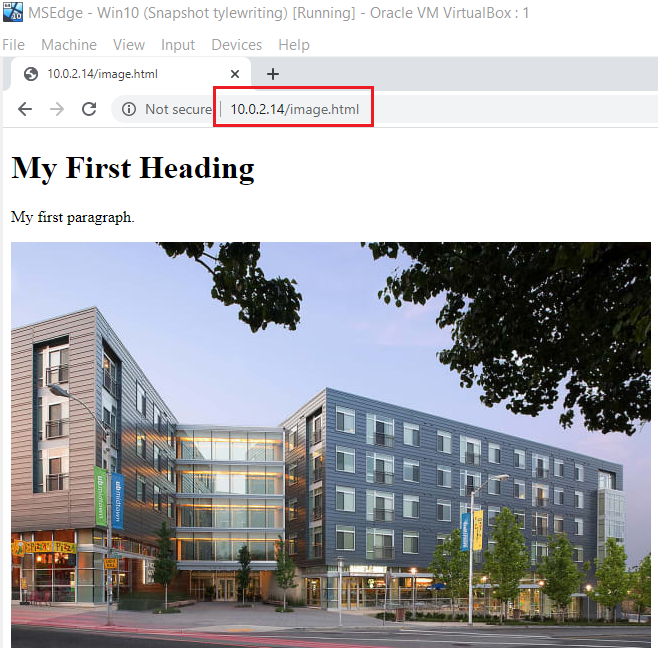 2
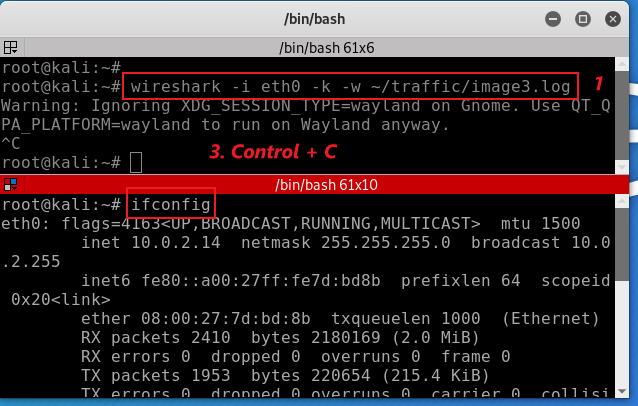